ART. 7 DOS TRATADOS E LEI 12.973/14:   MUDANÇAS DE PANORAMA?
Charles W. McNaughton
O QUE DIZ O ART. 7º?
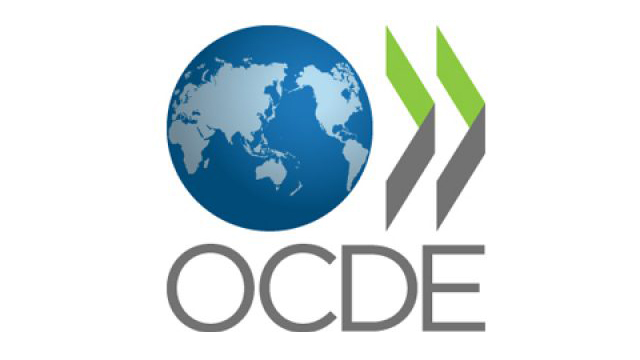 “Art. 7 
Lucros das empresas
1. Os lucros de uma empresa de um Estado Contratante só podem ser tributados nesse Estado, a não ser que a empresa exerça sua atividade no outro Estado Contratante por meio de um estabelecimento permanente aí situado. Se a empresa exercer sua atividade desse modo, seus lucros poderão ser tributados no outro Estado, mas unicamente na medida em que forem imputáveis a esse estabelecimento permanente. (...)”
CONFLITO INTERPRETATIVO FISCO X CONTRIBUINTE
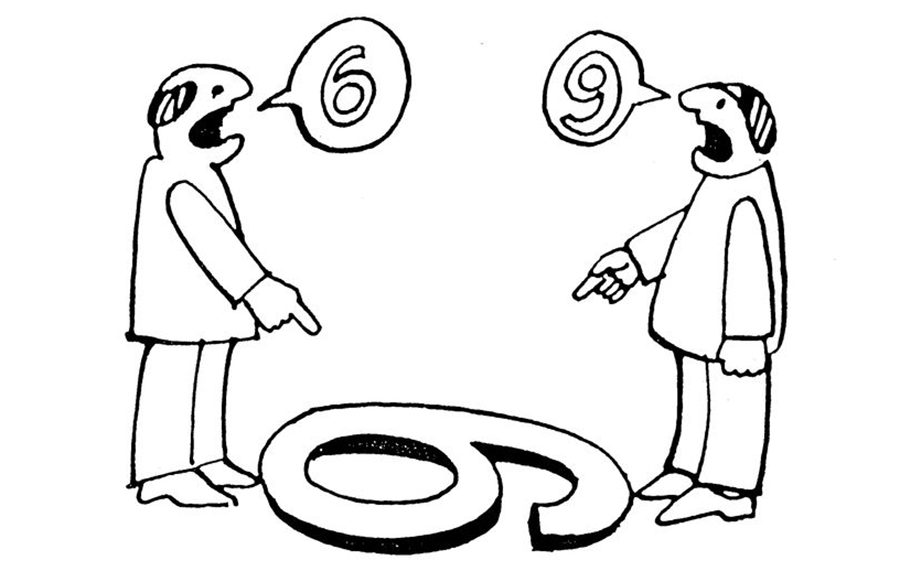 INTERPRETAÇÃO DO(A) CONTRIBUINTE
O art. 7º impede a tributação de lucros de controladas no exterior no Brasil.
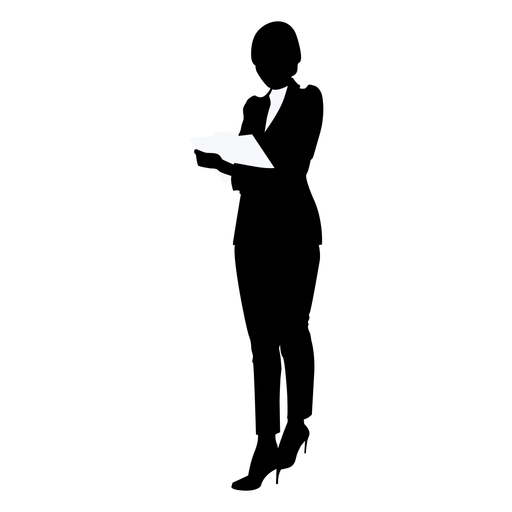 INTERPRETAÇÃO FISCO
Na Solução de Consulta Interna Cosit n. 08/13 foi exposto o seguinte:

“19. Os lucros das investidas avaliadas pelo MEP, antes mesmo de serem efetivamente distribuídos, representam um acréscimo patrimonial para a investidora uma vez que já podem ser pagos aos seus acionistas. Isso se deve ao fato de a Lei nº 6.404, de 1976, adotar o regime de competência, de modo que, mesmo que não tenham sido financeiramente realizados, esses lucros compõem o resultado da pessoa jurídica investidora. Há, portanto, a disponibilidade econômica da renda, fato gerador do IRPJ e da CSLL.”
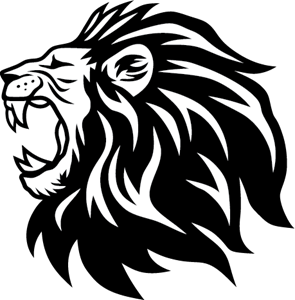 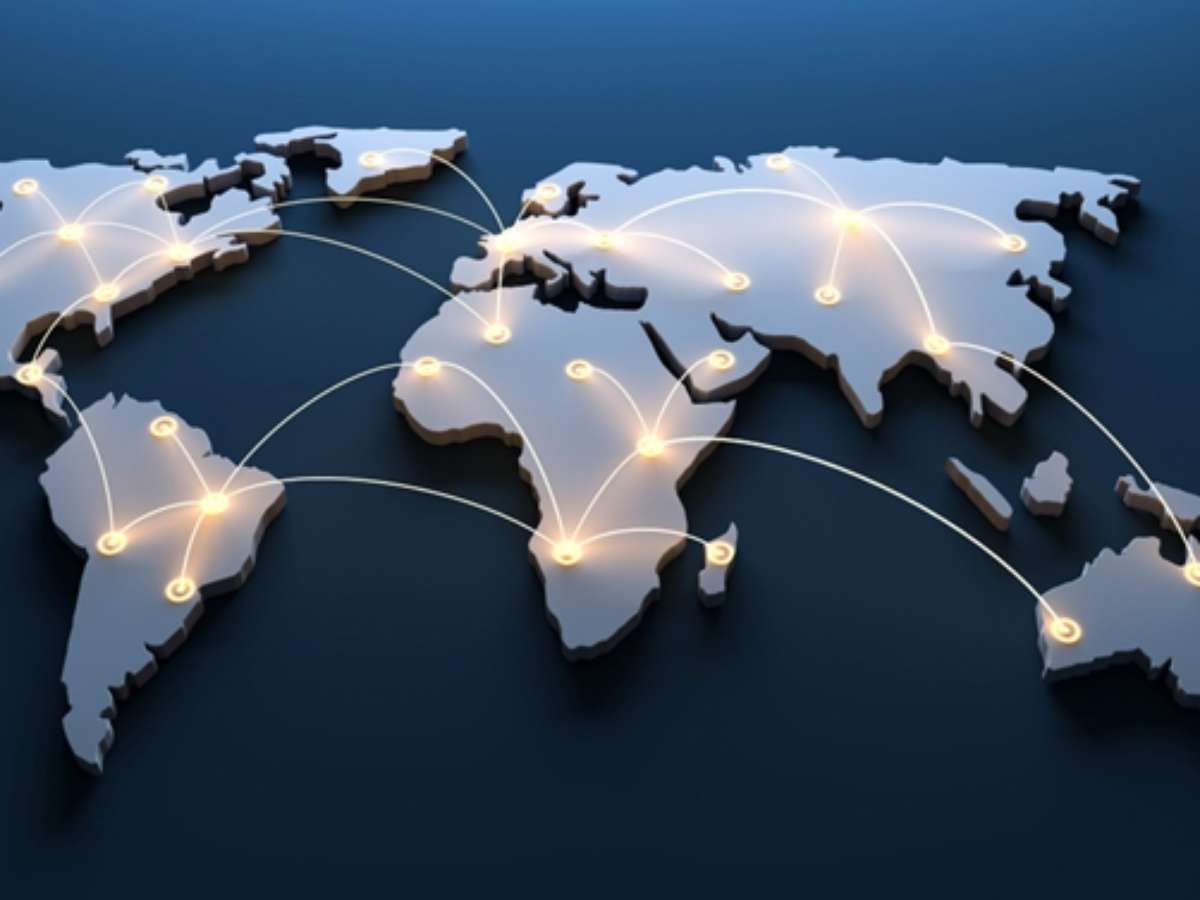 MEP
MEP NA LEI DAS SAs (LEI 6.404/76)
Art. 248.  No balanço patrimonial da companhia, os investimentos em coligadas ou em controladas e em outras sociedades que façam parte de um mesmo grupo ou estejam sob controle comum serão avaliados pelo método da equivalência patrimonial, de acordo com as seguintes normas: (Redação dada pela Lei nº 11.941, de 2009)
I - o valor do patrimônio líquido da coligada ou da controlada será determinado com base em balanço patrimonial ou balancete de verificação levantado, com observância das normas desta Lei, na mesma data, ou até 60 (sessenta) dias, no máximo, antes da data do balanço da companhia; no valor de patrimônio líquido não serão computados os resultados não realizados decorrentes de negócios com a companhia, ou com outras sociedades coligadas à companhia, ou por ela controladas;
II - o valor do investimento será determinado mediante a aplicação, sobre o valor de patrimônio líquido referido no número anterior, da porcentagem de participação no capital da coligada ou controlada;
III - a diferença entre o valor do investimento, de acordo com o número II, e o custo de aquisição corrigido monetariamente; somente será registrada como resultado do exercício:
a) se decorrer de lucro ou prejuízo apurado na coligada ou controlada;
b) se corresponder, comprovadamente, a ganhos ou perdas efetivos;
c) no caso de companhia aberta, com observância das normas expedidas pela Comissão de Valores Mobiliários.
COMO FUNCIONA O MEP?
Controladora
Participação Societária 90% - receita = R$ 900.000,00
Controlada
Exterior – Aumento do PL = 1 milhão
ADI 2588 – DISPONIBILIDADE ECONÔMICA DE RENDA
NELSON JOBIM “Não se pode confundir a DISPONIBILIDADE ECONÔMICA com a DISPONIBILIDADE FINANCEIRA. Aquela se contenta com o simples acréscimo patrimonial, independente da efetiva existência dos recursos financeiros, enquanto esta pressupõe a existência física dos recursos em caixa. O CTN exige apenas a aquisição da DISPONIBILIDADE.  Por isso, a disponibilidade da renda não pode se limitar, para as pessoas jurídicas, ao efetivo recebimento de moeda ou dinheiro. Em rigor, fala-se de DISPONIBILIDADE ECONÔMICA em um sentido próprio para as pessoas jurídicas em contraposição ao conceito de DISPONIBILIDADE FINANCEIRA que se constitui, nessa seara, no efetivo ganho de recursos monetários. DISPONIBILIDADE ECONÔMICA significa acréscimo patrimonial sem o recebimento físico dos ganhos financeiros. (...)”
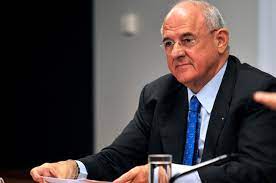 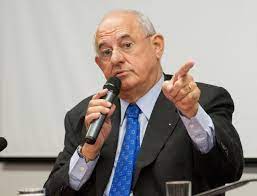 A posição do Ministro Nelson Jobim foi acatada pelo Ministro Teori Zavascki na RE 541.090 e prevaleceu em tal julgamento.
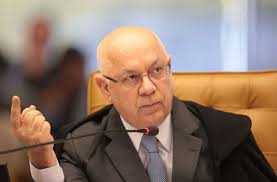 DISPONIBILIDADE ECONÔMICA
CTN – ART. 43
EDVALDO BRITO ASSOCIA A INSPIRAÇÃO DO CONCEITO DE “RENDA”  DO ART. 43 DO CTN ao caso “Strattton´s Independence vs. Howbert” da Suprema Corte Americana de 1913 que diz que não é renda “o aumento no valor dos bens antes da realização de tal valor através da venda ou conversão de bens”.  (BRITO, Edvaldo. Hipótese Cem anos do Imposto de Renda no Brasil
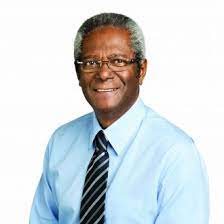 JUDICIÁRIO E ADMINISTRAÇÃO
Apesar da alegação da Fazenda Nacional, prevalece hoje nas decisões judiciais e administrativas a ideia que, tratando o artigo 74 da MP 2.158-35/01, o lucro tributado no brasil é o lucro do exterior e não do brasil.
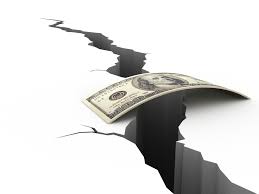 REsp 1.325.709/RJ - MINISTRO NAPOLEÃO NUNES MAIA FILHO
“6. O art. VII do Modelo de Acordo Tributário sobre a Renda e o Capital da OCDE utilizado pela maioria dos Países ocidentais, inclusive pelo Brasil, conforme Tratados Internacionais Tributários celebrados com a Bélgica (Decreto 72.542/73), a Dinamarca (Decreto 75.106/74) e o Principado de Luxemburgo (Decreto 85.051/80), disciplina que os lucros de uma empresa de um Estado contratante só são tributáveis nesse mesmo Estado, a não ser que a empresa exerça sua atividade no outro Estado Contratante, por meio de um estabelecimento permanente ali situado (dependência, sucursal ou filial); ademais, impõe a Convenção de Viena que uma parte não pode invocar as disposições de seu direito interno para justificar o inadimplemento de um tratado (art. 27), em reverência ao princípio basilar da boa-fé.
7. No caso de empresa controlada, dotada de personalidade jurídica própria e distinta da controladora, nos termos dos Tratados Internacionais, os lucros por ela auferidos são lucros próprios e assim tributados somente no País do seu domicílio; a sistemática adotada pela legislação fiscal nacional de adicioná-los ao lucro da empresa controladora brasileira termina por ferir os Pactos Internacionais Tributários e infringir o princípio da boa-fé na relações exteriores, a que o Direito Internacional não confere abono.”
CARF – CÂMARA SUPERIOR
ASSUNTO: IMPOSTO SOBRE A RENDA DE PESSOA JURÍDICA (IRPJ) Ano-calendário: 2012 LUCROS AUFERIDOS POR CONTROLADA NO EXTERIOR. CONVENÇÃO BRASIL-ÁUSTRIA. CONVENÇÃO BRASIL-PAÍSES BAIXOS. ARTIGO 74 DA MP 2.158-35/2001. O artigo 7º dos acordos para evitar a dupla tributação firmados pelo Brasil tem escopo objetivo (lucro das empresas) e impede que os lucros auferidos pelas sociedades controladas estrangeiras sejam tributados no Brasil. O artigo 74 da MP 2.158-35/2001 foi literal ao dispor que “os lucros auferidos por controlada ou coligada no exterior serão considerados disponibilizados para a controladora ou coligada no Brasil”, ou seja, a norma claramente alcança os lucros da empresa estrangeira, sendo sua incidência bloqueada pelo artigo 7º dos tratados firmados pelo Brasil para evitar a dupla tributação. 
(CSRF. Proc. n. 16682.722218/2017-83. Ac. 9101-006.246. 1ª TURMA/CÂMARA SUPERIOR REC. FISCAIS Câmara: 1ª SEÇÃO. Data do julgamento: 09/08/2022. Data da publicação: 20/10/2022.
MP 2.158-35/2001
Art. 74.  Para fim de determinação da base de cálculo do imposto de renda e da CSLL, nos termos do art. 25 da Lei no 9.249, de 26 de dezembro de 1995, e do art. 21 desta Medida Provisória, os lucros auferidos por controlada ou coligada no exterior serão considerados disponibilizados para a controladora ou coligada no Brasil na data do balanço no qual tiverem sido apurados, na forma do regulamento.)
Parágrafo único.  Os lucros apurados por controlada ou coligada no exterior até 31 de dezembro de 2001 serão considerados disponibilizados em 31 de dezembro de 2002, salvo se ocorrida, antes desta data, qualquer das hipóteses de disponibilização previstas na legislação em vigor.
LEI 12.973/14
Art. 77. A parcela do ajuste do valor do investimento em controlada, direta ou indireta, domiciliada no exterior equivalente aos lucros por ela auferidos antes do imposto sobre a renda, excetuando a variação cambial, deverá ser computada na determinação do lucro real e na base de cálculo da Contribuição Social sobre o Lucro Líquido - CSLL da pessoa jurídica controladora domiciliada no Brasil, observado o disposto no art. 76.
DECRETO LEI 1.598/77
Art. 23 - A contrapartida do ajuste de que trata o artigo 22, por aumento ou redução no valor de patrimônio líquido do investimento, não será computada na determinação do lucro real. (Redação dada pelo Decreto-lei nº 1.648, de 1978).
Parágrafo único. Não serão computadas na determinação do lucro real as contrapartidas de ajuste do valor do investimento ou da redução dos valores de que tratam os incisos II e III do caput do art. 20, derivados de investimentos em sociedades estrangeiras que não funcionem no País. (Redação dada pela Lei nº 12.973, de 2014)
TABELA DE ADIÇÃO DO LUCRO LÍQUIDO IN 1700/17 – ANEXO I
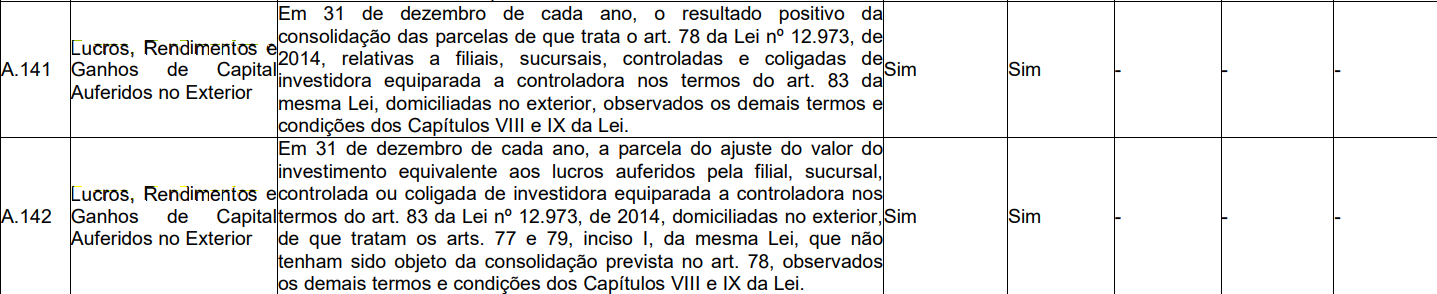 CONSIDERAÇÕES FINAIS